‹#›
Fact Checking sites
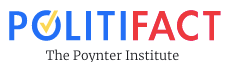 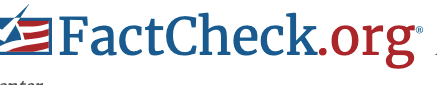 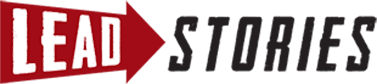 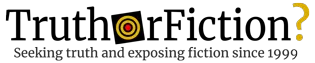 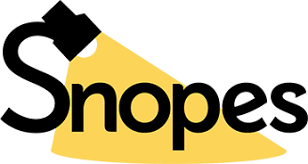